国培计划（2018）
—青海省中小学教师信息技术应用能力培训项目
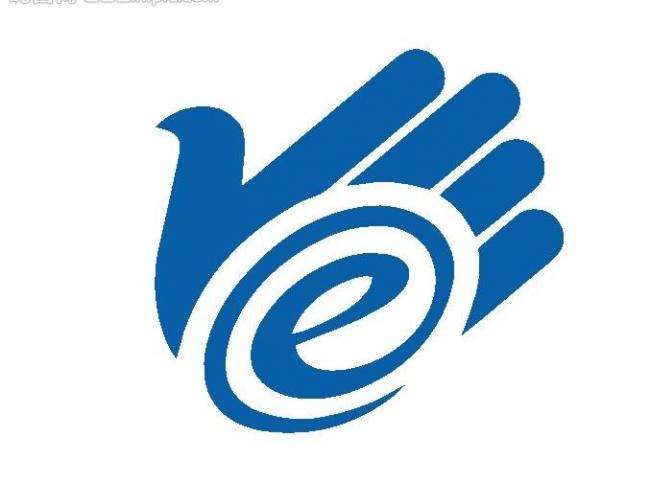 小学语文3 组
国培寄语
国培
只有经历了你才懂
小语3组的参与“国培”的你正在抒写着未来，从指间弹落的一个个典型的案例，一点点动人的细节，一丝丝真诚的感受，一句句发自肺腑的感慨，一脉脉真情，一个个智慧的策略，一次次冷静的思索，一页页坦诚的交流，正在收藏进美好的记忆之库，正在拓宽着我们的视野，正在提升着自己的素养，正在浸润着自己的教学艺术。
……
相识在“国培”这块神奇的沃土上，让我们用热情播撒种子，用真诚浇灌，共同走过属于我们学习的季！
愿我们国培路上勇往直前……
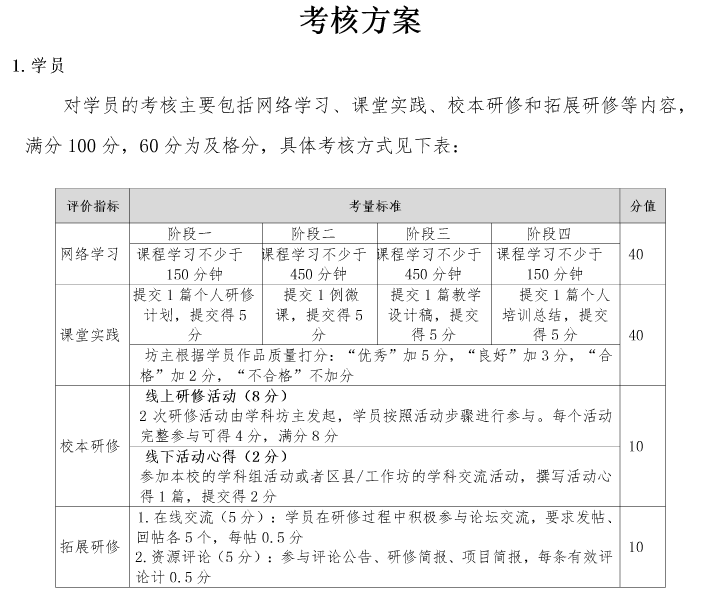 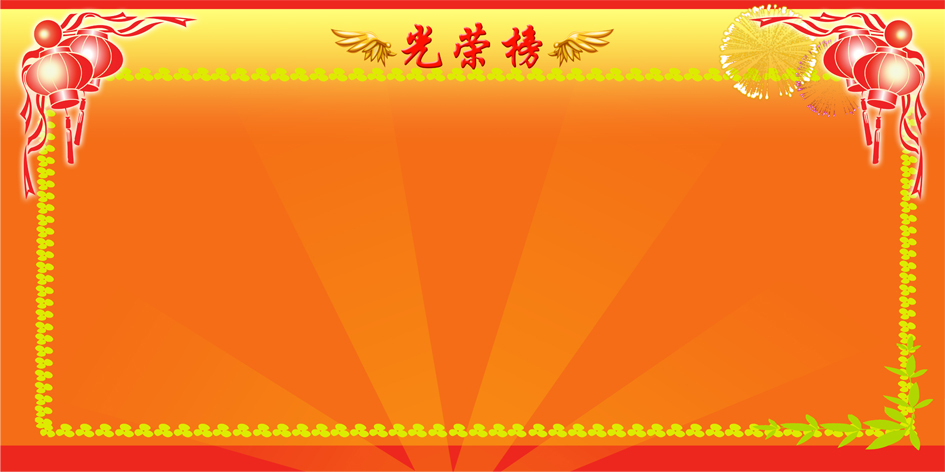 优秀作业
优秀作业
培训总结
提交者:学员赵婧    所属单位:玉树州称多县民族完全小学

    在研修过程中，我坚持经常进行网上学习，认真观看各个专家的视频录象，学习各位老师的优秀教案和教学方法，我受益匪浅。透过这次学习，解决了我在实际教学中遇到的很多疑难问题，使自己在师德修养、教育理念、教学方法、等各方面有了很大的提升，尤其在驾驭课堂、把握教材、交流沟通、教学设计、班级管理、教学反思的技能也有了很大的提高，同时更新了教育理论，丰富了教学经验，为今后从事语文教学工作，进一步提高课堂教学效益打下了良好的基础。 
　　这次教师研修培训，再一次给我带入了一种求学的氛围。逆水行舟不进则退，一名优秀的教师没有先进的教学理论充实自己，那么，他的教学在到达必须程度后就难以提高了，而要想成为一名合格的教师，就要努力地提高自身素质，理论水平、教育科研潜力、课堂教学水平。经过这次培训，我觉得以前所学的知识太有限了，看问题的眼光也太肤浅了。过去我们常说：“要给学生一杯水教师就得有一桶水。”但是经过培训后我觉得教师绝对不是一桶水这么简单，它就应是一条有源头的溪流。我认为教师只有树立“活到老学到老”的终身教育思想才能跟上时代前进和知识发展的步伐，才能胜任复杂而又富有创造性的教育事业，“问渠那得清如许，唯有源头活水来”。只有不断学习、不断充实自己的知识、不断更新自己的教育观念、不断否定自己才能不断进步，拥有的知识才能像“泉水”般沽沽涌出而不只是可怜的“一桶水”了。 
　　实践是检验真理的唯一标准，只有透过不断的实践，才能把学到的观念和方法落实在教育教学工作中，帮忙学生确定适当的学习目标，培养学生良好的学习习惯，掌握学习策略和发展潜力，创设丰富的教学情境，激发学生的学习动机和学习兴趣，充分调动学生的用心性，为学生带给各种发展的机会，为学生服务，建立一个民主，宽容的课堂氛围。另外，教师就应把握社会发展对人的发展的基本需要，不断提高自己的教学潜力和科研潜力，确立培养目标，打造新时代的人才。 
　　透过我省组织的这次教师网络研修，无论从思想上，还是专业上，对我而言，都是一个很大的提高。专家及名师结合自身的成长给我们做的一场场精彩的讲座，为我们教师的健康成长又一次指明了方向。愿我们的教师像大海那样敞开胸怀容纳百川，像太阳那样不断的核聚变，积蓄新能量，做一支永远燃烧不尽的蜡烛，去照亮人类，照亮未来。 
　　我的研修虽然己取得了一些成绩，但仍有待加强和完善的资料，在今后的工作中，我将更加努力工作，为自身修养的提高而不懈努力。网络研修是良师益友，是提高教育教学的水平的一大基石。我相信只要我们用心，教师研修网会成为我们前进的基石，网络研修学习会助我们乘风破浪，飞向成功的彼岸。我坚信：在研修中学习、在研修中进步、在研修中快乐，在研修中促进教育发展！透过这次学习，让我懂得：只要我们认真对待，研修就会大有收获。对于此刻已经尝到了网络研修甜头的我来说，在今后的工作中我会更加用心、主动地参与到网络研修中来，不断的提高自己的教育教学潜力，同时还和其他老师用心参与，以促进学校、学生的发展。同大家一齐在网络研修中健康、快乐的成长！让我们与网络研修同行！让网络研修因我们而精彩！让网络研修使教育大放异彩。
培训总结

提交者:学员沈岭霞    所属单位:清水河中心寄校   

       盼望已久的小学语文“国培计划”网上学习从2018年11月开始了，听了各位专家的专题讲座后，受益匪浅。这次小学语文培训，内容丰富：有彩色图画、视频、课堂教学案例、教师研讨、评析等。专家们用他们平易近人的语言，丰富的教学经验，先进的教育理念给我们上了一堂难忘的课。每次听完讲座和看完案例展示、案例评析，我一口称赞：讲得真好。决心在以后的教学中扬长避短，努力接受新的教育观念，让孩子们在轻松快乐中成长。现将我的学习总结如下：
一、听了讲座后，开拓了我的教育教学视野。
我是农村小学的一位普通教师，平时很少有机会出去学习，对当前的教育现状和专业教师成长方面的情况不是很了解，教学方法有很多不妥之处。
通过本次学习，我对当前的小学语文有了进一步的了解，明确??得了新课程标准对我们小学语文教师所提出的要求。我们要以更开阔的视野、发展的眼光从事我们的教育工作，这样才能适应信息时代的孩子们。
二、听了讲座后，提高认识、更新理念。
我们常说：“要想给学生一碗水，自己必须成为源源不断的自来水。”不再做以前的“教书匠”。要做学生的引领者、合作者和建设者。适应社会发展与人才需求。这就要求教师们：1、一定要树立终身学习的观念，给自己不断充电，消除职业倦怠。2、随着时代不断更新自己的教学理念和教学思想，努力实践、探索，潜心摸索教学方法。3、我们不仅要尊重我们的学生，还要与时俱进，勇于探索，敢于创新，更要具有专业化知识和技能。做一名合格的人民教师。
三、听了讲座后，努力提高自己的专业知识水平。
听了讲座后，我突然感到自己身上的压力变大了，要想成为一名合格的人民教师，就要更努力地提高自身的业务素质、理论水平、教育科研能力、课堂教学能力等。我觉得我的知识太贫乏了，要学的东西很多很多。以后我要多看教学资料，找机会出去学习，和同事交流经验，结合新课程的学习，认真备好课。
      这次培训,让我感受到学习的路还很长,但我对教育教学充满了信心和希望,虽然培训已经结束,但终身的学习还在继续。这次培训,就像冬日里一抹浓浓的绿意,带给我无限希望。在今后的工作中,我将时刻牢记自己的职责,处处以身示范,积极主动承担各种教学任务,与学校其它教师共同学习,共同进步。
优秀作业
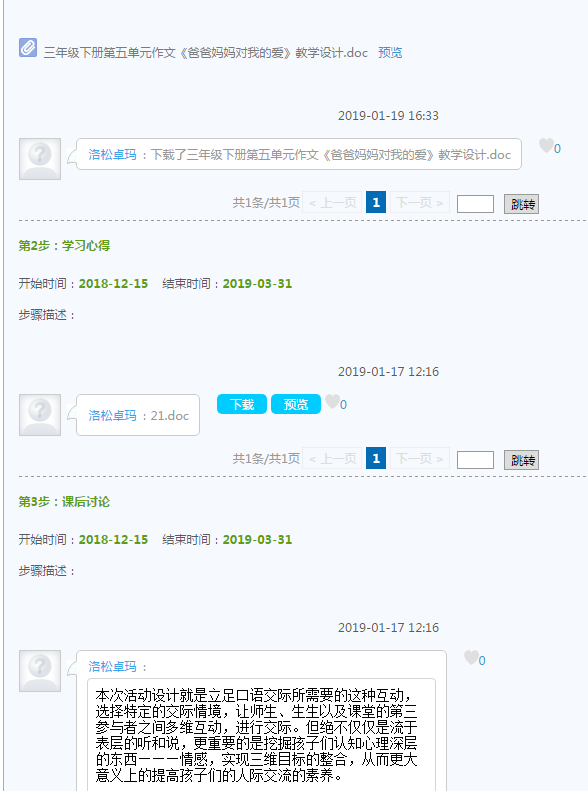 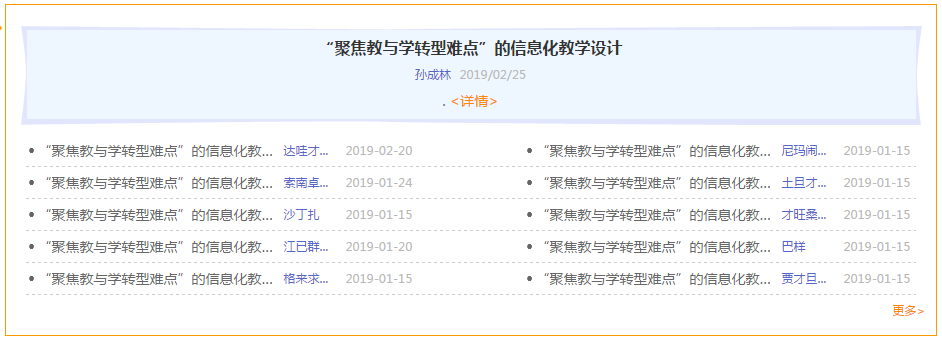 世界上最可怕的事发生了
------就是比你优秀的人比你还要努力
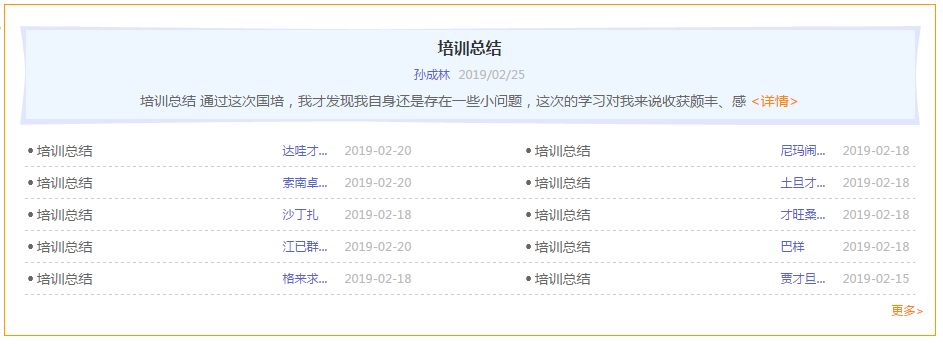 结 束 语
庄子云吾生也有涯    而知也无涯2019年3月  国培即将结束研修的每一天、每个人、每次思考是否      都曾让你心灵有所触动当阳光洒满教室当你点击鼠标
偶尔回味你是否感受到不虚此行的充实国培是结缘的开始但愿我们是国培路上的赶路人、同行者……
莫愁前路无知己